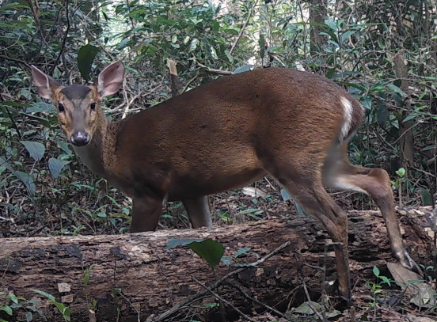 Image Processing forCamera Trap Images
Kyle Watts
Colorado State University
Fish, Wildlife, Conservation Biology
Introduction and Background
Difficult to study wildlife in tropical regions
Difficult to capture images of wildlife
Camera trap imaging helps but time consuming looking through empty data
Small % of images have animals, let alone target species
Adding metadata takes time
Objectives
To become more efficient working with Camera trap images
Allow filtering out of empty images based on confidence interval 
Allow filtering for animals based on confidence interval
Improve speed of adding metadata to images by looking for boxes
What is Timelapse2?
Image and video analyzer
Extracts and display metadata of the image such as dates and time
Supports visual enhancement and tools for analysis
Import/Export CSV and selection of images based on field inputs
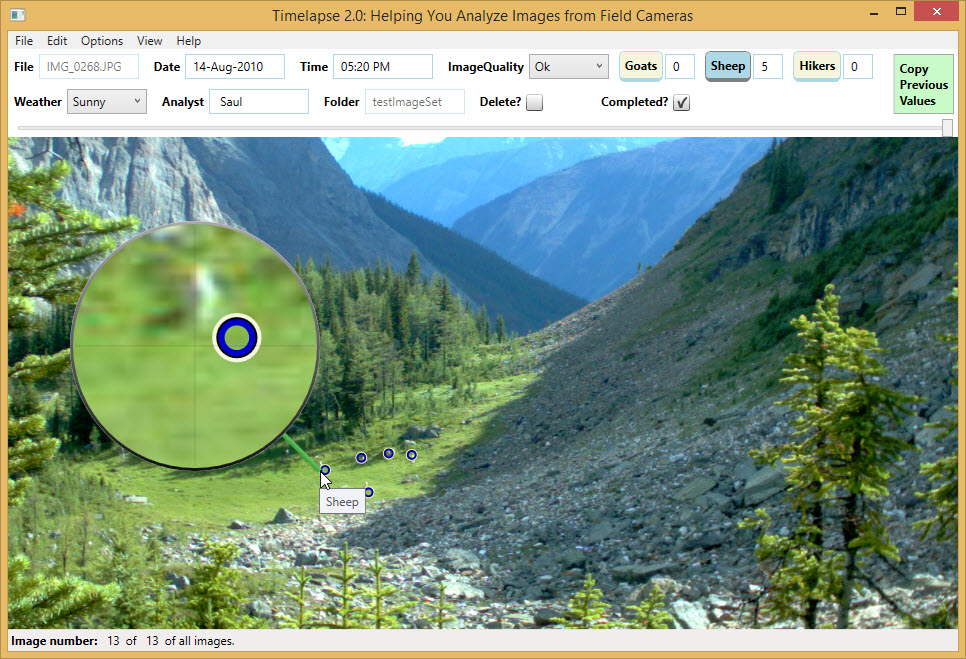 What is MegaDetector?
Machine learning model trained to detect animals, people, and vehicles
Not able to identify specific animal
Offers categories and confidence intervals that the category matches
Creates output text file over all images that can be used in programs like Timelapse2
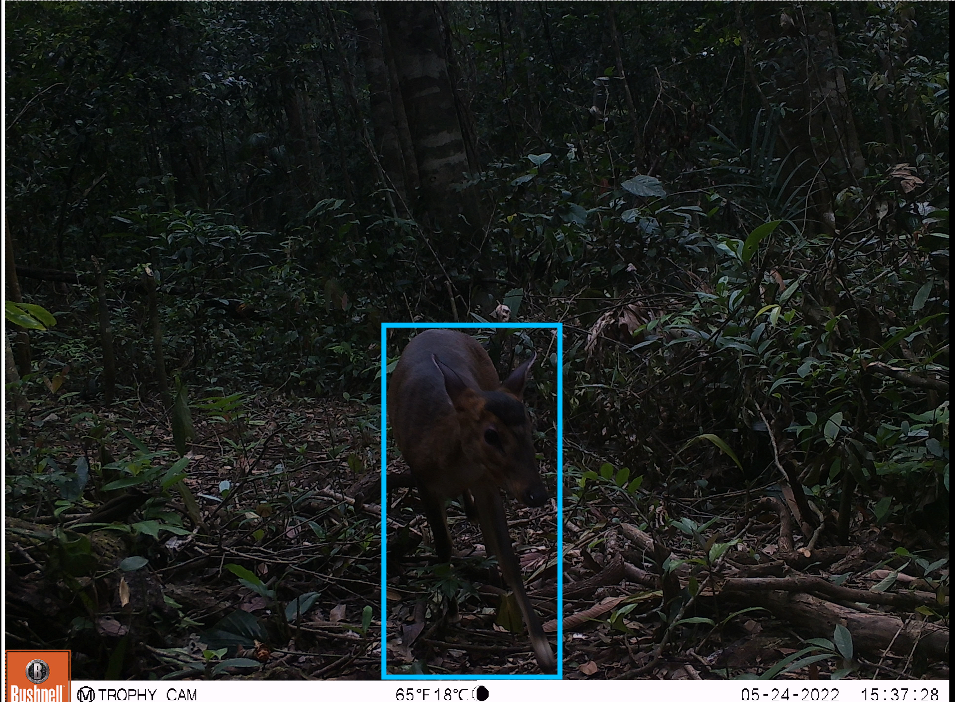 Methodology
Methodology
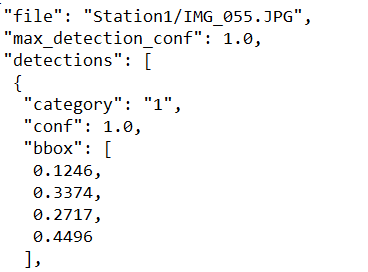 Methodology
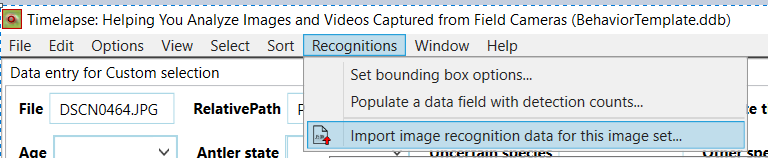 Methodology
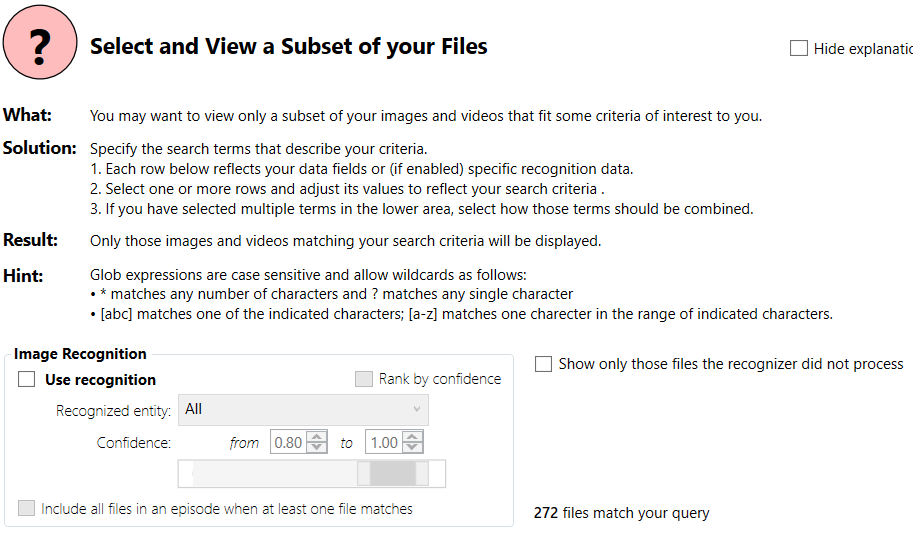 Methodology
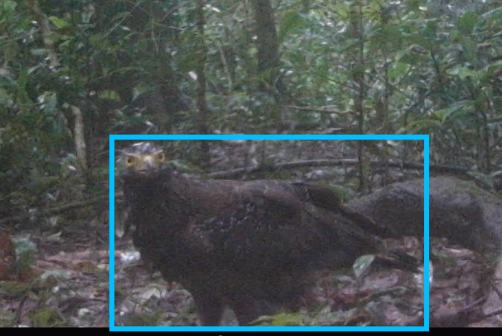 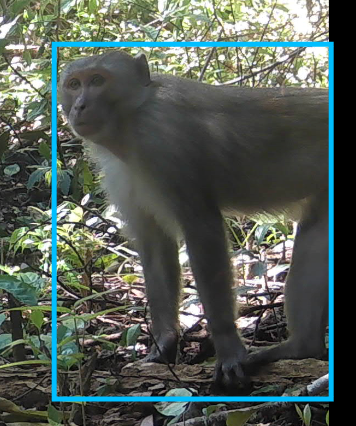 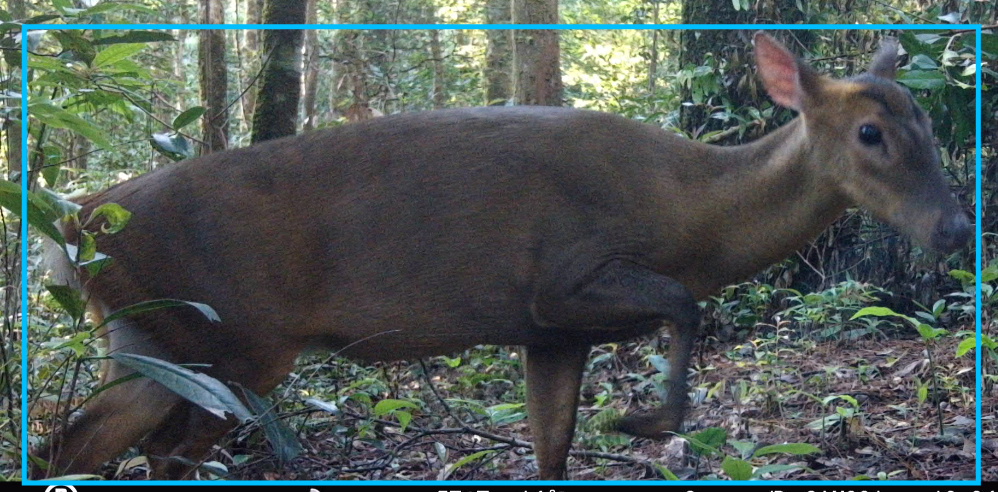 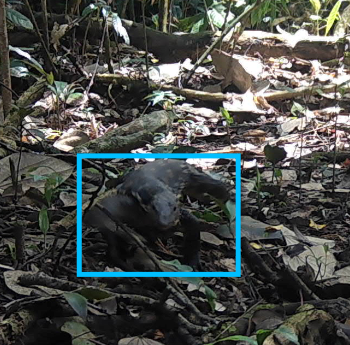 Use Case
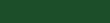 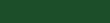 Filtering on Empty
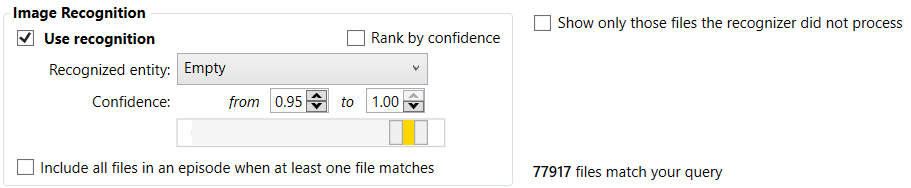 Filtering on Animal with 95% CI
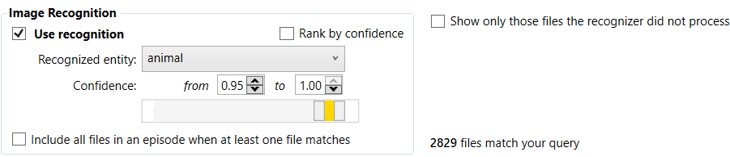 Filtering on Animal with 95% CI
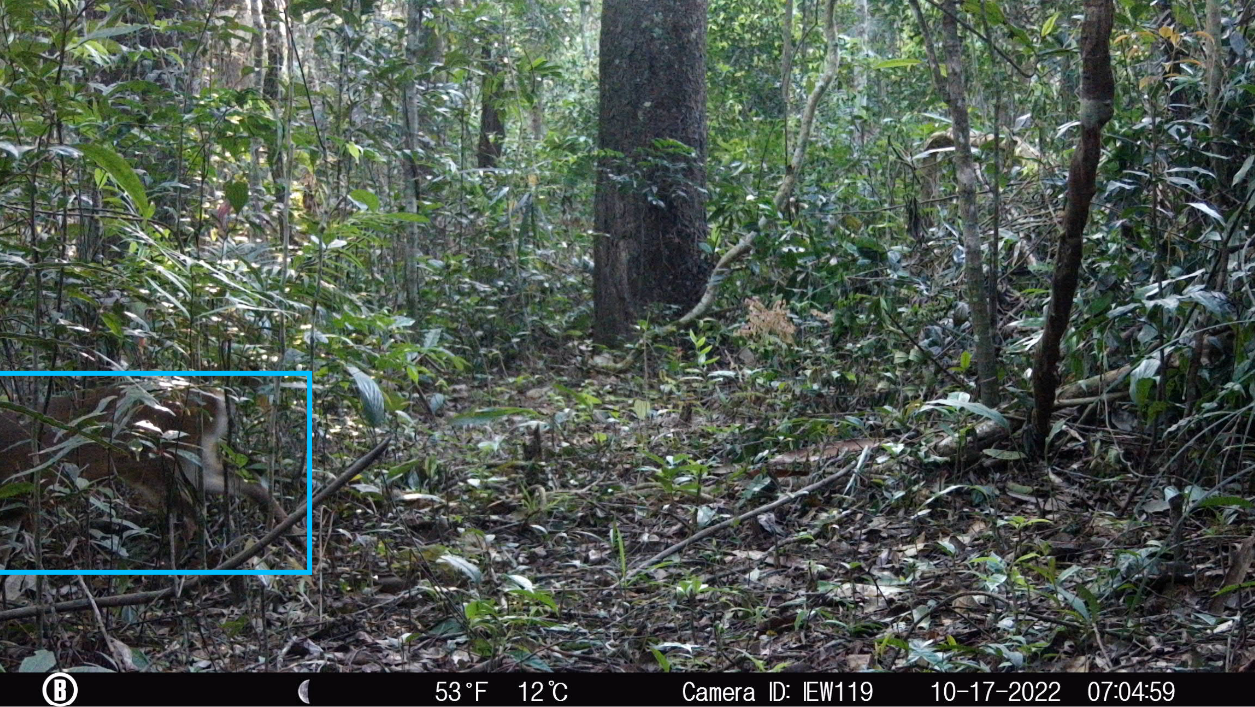 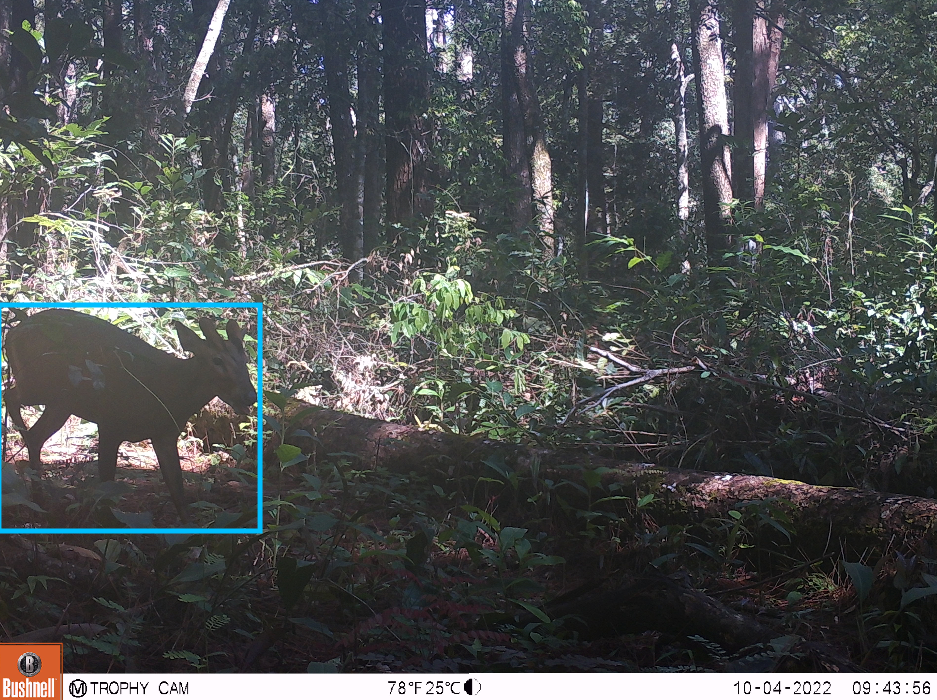 Example 1
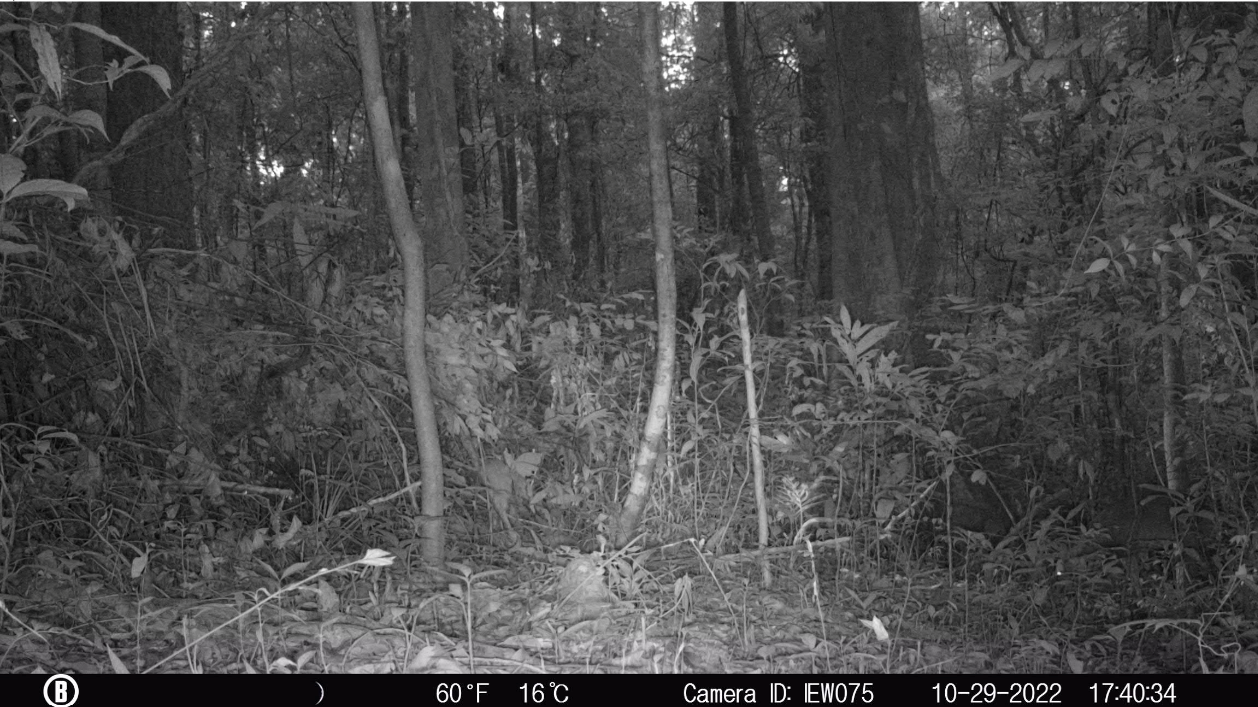 Example 1
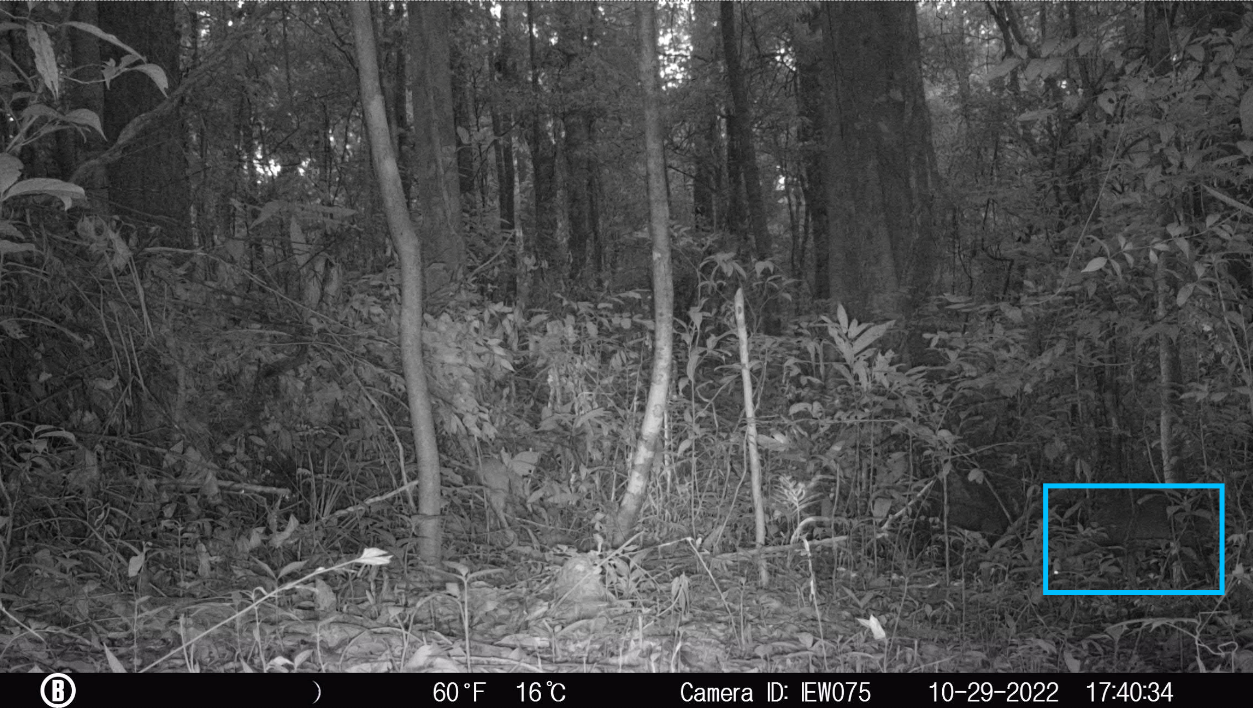 Example 2
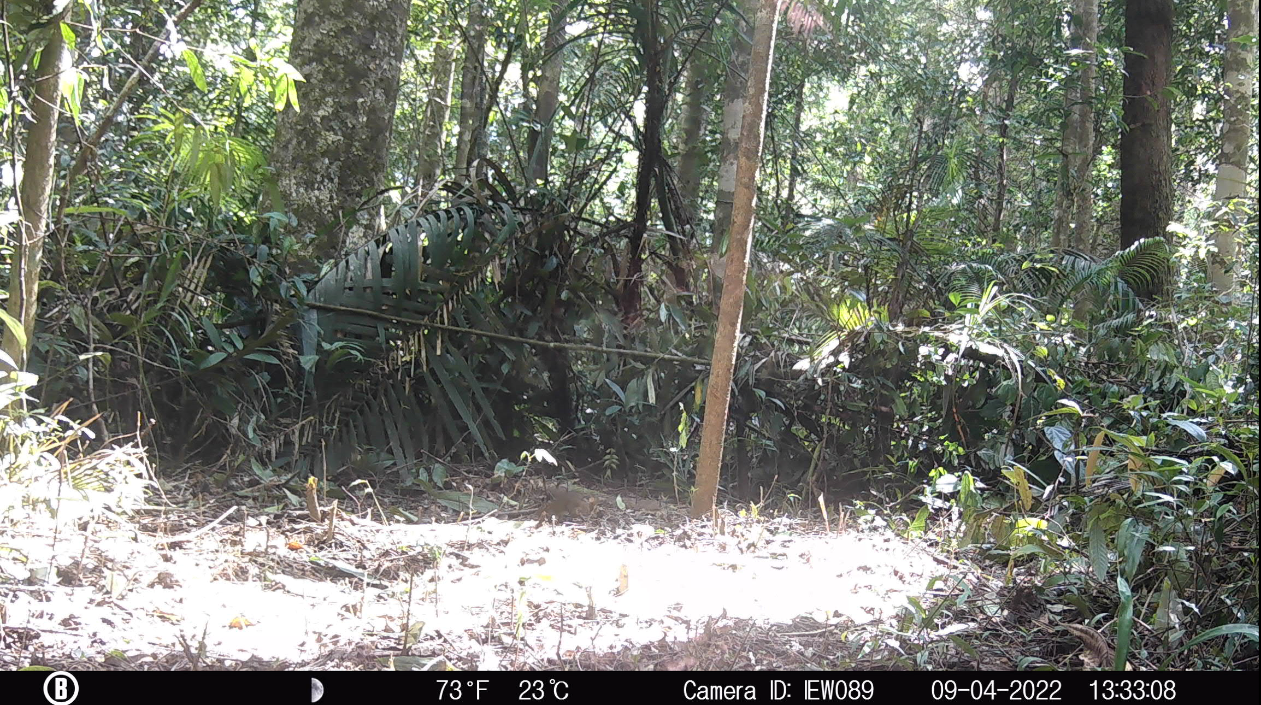 Example 2
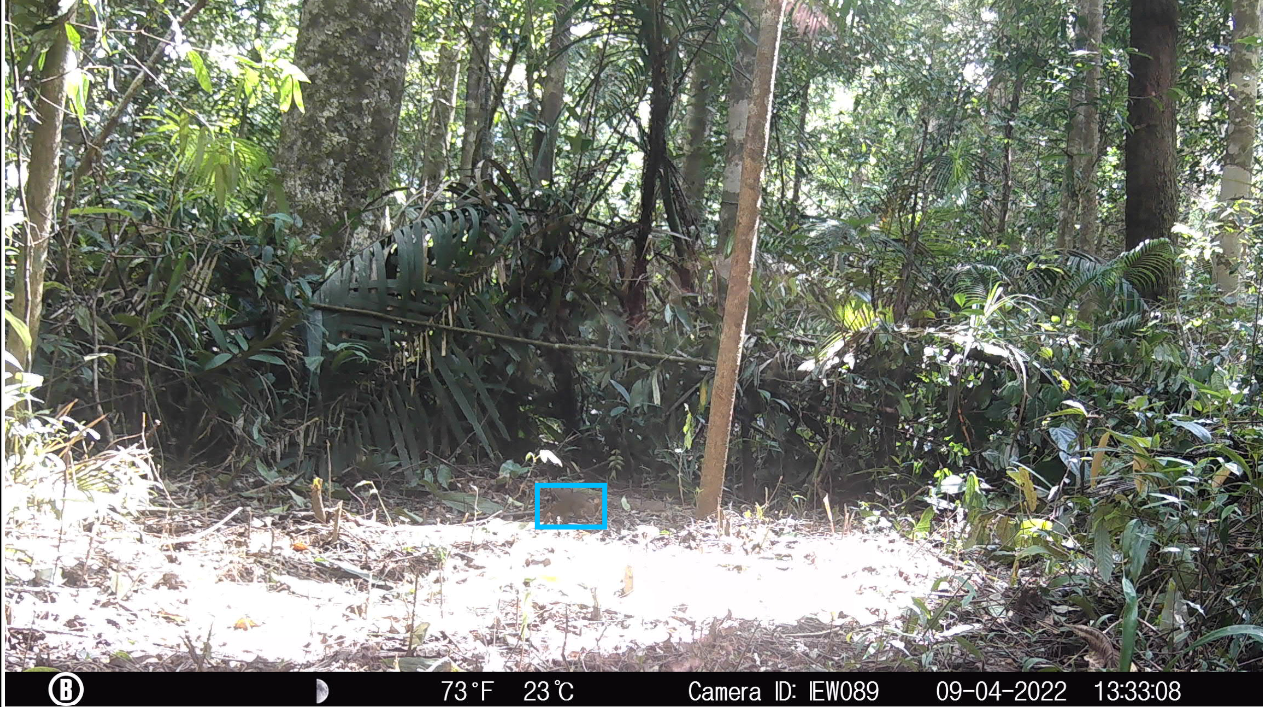 Results
Out of 140,032 images
MegaDetector took ~26 hours to create output file
Confidence interval 50 to 100%
Results
Out of 24,616 animal images
Confidence interval 50 to 100%
Benefits 
and 
Limitations
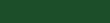 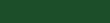 What's next
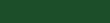 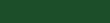 Acknowledgements and Citations
CSU
Minh Nguyen
Cecilia White
Joel Berger
MegaDetector 
https://github.com/agentmorris/MegaDetector
https://github.com/microsoft/CameraTraps/tree/main
Timelapse2
https://saul.cpsc.ucalgary.ca/timelapse/pmwiki.php
Article published using both MegaDetector and Timpelapse2
Morton, J. (2023) Refuge Notebook: New technology increases efficiency of refuge cameras. Peninsula Clarion, April 6.